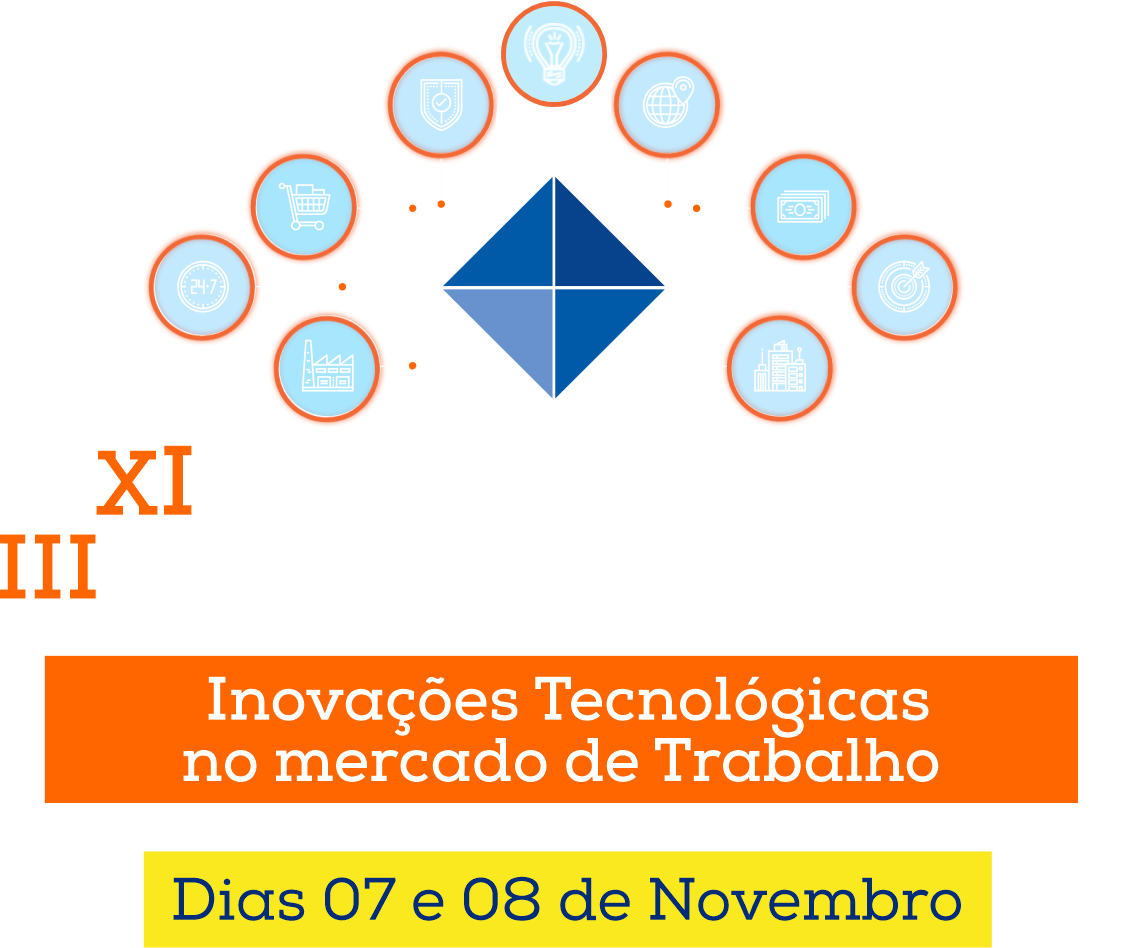 CENTRO INTEGRADO DE ENSINO SUPERIOR DE FLORIANO/PIFACULDADE DE ENSINO SUPERIOR DE FLORIANO – FAESFCAMPUS ARUDÁ BUCAR
TÍTULO DO TRABALHO (NEGRITO E MAIÚSCULO)
Autor1, Autor2...
Orientador(a):...
Floriano-PI
2023
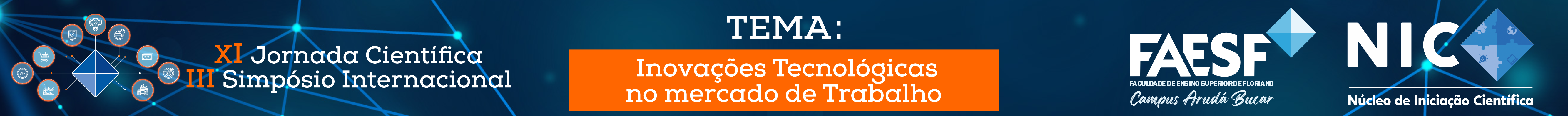 INTRODUÇÃO
MÁXIMO 5 SLIDES( SEM CONTAR CAPA E REFERÊNCIAS)
11/11/2023
2
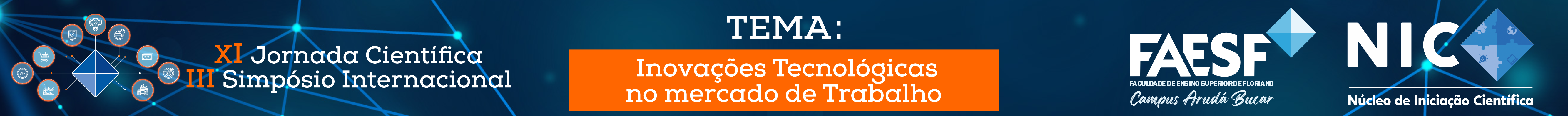 OBJETIVO
MÁXIMO 5 SLIDES( SEM CONTAR CAPA E REFERÊNCIAS)
11/11/2023
3
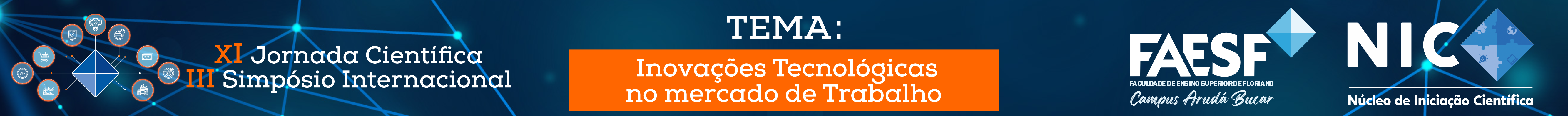 MÉTODO
MÁXIMO 5 SLIDES( SEM CONTAR CAPA E REFERÊNCIAS)
11/11/2023
4
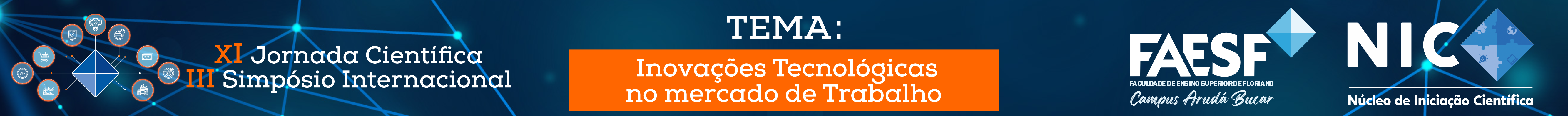 RESULTADOS
MÁXIMO 5 SLIDES( SEM CONTAR CAPA E REFERÊNCIAS)
11/11/2023
5
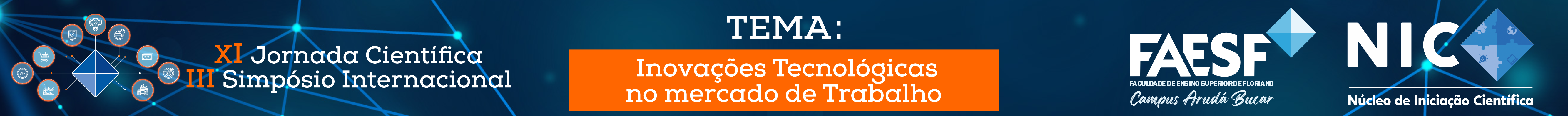 CONCLUSÃO
MÁXIMO 5 SLIDES( SEM CONTAR CAPA E REFERÊNCIAS)
11/11/2023
6
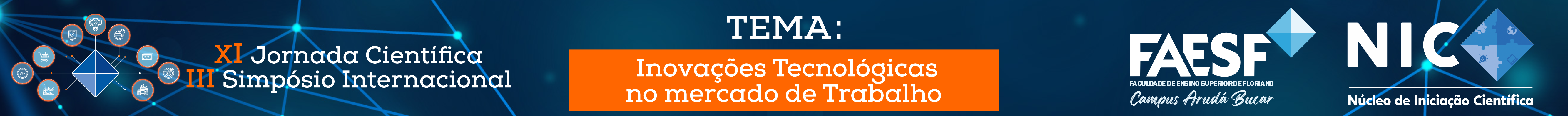 REFERÊNCIAS
...
11/11/2023
7